来跟从我
太 4:18-22
太 4:18-22
(18) 耶稣在加利利海边行走，看见弟兄二人，就是那称呼彼得的西门和他兄弟安得烈，在海里撒网；他们本是打鱼的。  (19) 耶稣对他们说：「来跟从我，我要叫你们得人如得鱼一样。」  (20) 他们就立刻舍了网，跟从了他。  (21) 从那里往前走，又看见弟兄二人，就是西庇太的儿子雅各和他兄弟约翰，同他们的父亲西庇太在船上补网，耶稣就招呼他们，  (22) 他们立刻舍了船，别了父亲，跟从了耶稣。

可 1:16-20
讲道大纲
前奏
耶稣的呼召
对呼召的反应
得人如得鱼
回应
前奏
(18) 耶稣在加利利海边行走，看见弟兄二人，就是那称呼彼得的西门和他兄弟安得烈，在海里撒网；他们本是打鱼的。

耶稣受施洗约翰的洗
被圣灵带到旷野受试探
听到施洗约翰下了监
退到了迦百农，开始在加利利沿海一带传道
到此时，已经传道有一段时间了
耶稣和弟兄二人应该是旧相识
[Speaker Notes: 又称：基尼烈湖，革尼撒勒湖，提比哩亚海]
约 1:35-42
(35)  再次日，约翰同两个门徒站在那里。  (36)  他见耶稣行走，就说：「看哪！这是神的羔羊！」  (37)  两个门徒听见他的话，就跟从了耶稣。  (38)  耶稣转过身来，看见他们跟著，就问他们说：「你们要什麽？」他们说：「拉比，在那里住？」（拉比翻出来就是夫子。）  (39)  耶稣说：「你们来看。」他们就去看他在那里住，这一天便与他同住；那时约有申正了。  (40)  听见约翰的话跟从耶稣的那两个人，一个是西门彼得的兄弟安得烈。  (41)  他先找著自己的哥哥西门，对他说：「我们遇见弥赛亚了。」（弥赛亚翻出来就是基督。）  (42)  於是领他去见耶稣。耶稣看著他，说：「你是约翰的儿子西门（约翰在马太十六章十七节称约拿），你要称为矶法。」（矶法翻出来就是彼得。）
耶稣的呼召
(19) 耶稣对他们说：「来跟从我，我要叫你们得人如得鱼一样。」 

我，耶稣，神自己
跟从的对象，是神，而不是某个人
来，态度，
跟从，追随，
是我们要做的，选择，决定，
不是过关，过关是一下子的，
是天天的，是一生与主同行，走主的路
(19) 耶稣对他们说：「来跟从我，我要叫你们得人如得鱼一样。」 

叫，Poieo (poy-eh'-o)，to make，造成
是主做的
神要把我们造成一个得人的人
得人，是耶稣传道的一个主要目标
不是一个普通的呼召
对呼召的反应
两种反应
门徒
少年财主
门徒的反应
彼得和安德烈
(20)  他们就立刻舍了网，跟从了他。 
雅各和约翰
(22)  他们立刻舍了船，别了父亲，跟从了耶稣。
马太
(太9:9) 耶稣从那里往前走，看见一个人名叫马太，坐在税关上，就对他说：「你跟从我来。」他就起来跟从了耶稣。
腓力
(约1:43) 又次日，耶稣想要往加利利去，遇见腓力，就对他说：「来跟从我吧。」… (45) 腓力找著拿但业，对他说：「摩西在律法上所写的和众先知所记的那一位，我们遇见了，就是约瑟的儿子拿撒勒人耶稣。」
少年财主的反应
可 10:17-22 耶稣出来行路的时候，有一个人跑来，跪在他面前，问他说：「良善的夫子，我当做什麽事才可以承受永生？」  (18)  耶稣对他说：「你为什麽称我是良善的？除了神一位之外，再没有良善的。  (19)  诫命你是晓得的：不可杀人；不可奸淫；不可偷盗；不可作假见证；不可亏负人；当孝敬父母。」  (20)  他对耶稣说：「夫子，这一切我从小都遵守了。」(21)  耶稣看著他，就爱他，对他说：「你还缺少一件：去变卖你所有的，分给穷人，就必有财宝在天上；你还要来跟从我。」  (22)  他听见这话，脸上就变了色，忧忧愁愁的走了，因为他的产业很多。
财富很多，是一个作官的 (路18)
从小就有非常好的品格
是一个非常渴慕、非常希望能够寻得永生之道

选择离开，放不下他的财富上
同一件事：“变卖财产”和“来跟从我”

施达德 (Charles Thomas Studd)
施达德 (Charles Thomas Studd)
英国著名的板球手
成为宣教士
剑桥七杰之一
先后到中国、印度、非洲宣教
在天津，与一位来自爱尔兰的女传教士结婚
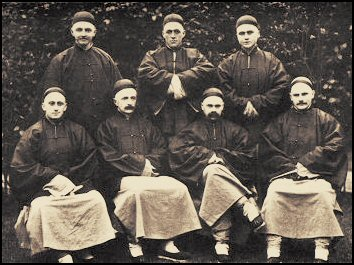 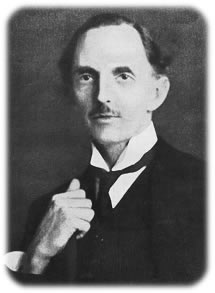 [Speaker Notes: 1877年，由于朋友文生的介绍，施达德的父亲爱德华施达德到Drury Lane剧院参加了慕迪和山克（Sankey）的布道会，而成为虔诚的基督徒，放弃了赛马事业，热心传福音。1878年暑假期间，爱德华施达德邀请传道人来到他们的庄园，通过与一位讲员私下的谈话，施达德得到重生的经历，也如同父亲一样，成为一个“玩真的”基督徒[2]。

1884年，施达德的哥哥乔治身患严重的疾病，这迫使施达德思考严肃的人生问题。于是他决定放弃板球，加入了戴德生创立的中国内地会，在1885年2月，和另外6名剑桥大学毕业生（称为剑桥七杰）——章必成（Montague Beauchamp）、司安仁（Stanley Smith）、宝耀庭（Cecil H. Polhill-Turner）、亚瑟·端纳（A. T. Polhill-Turner）、何斯德（Dixon Edward Hoste）、盖士利（William W. Cassels）一同前往中国传教。

1888年，施达德在中国天津与来自爱尔兰的女传教士普莉西雅·施德活（Priscilla Stewart）结婚，。在婚礼之前，这位新娘要求施达德效法圣经中的少年财主，变卖一切财产。 施达德继承的遗产有29000英镑，其中5000英镑捐献给了美国芝加哥的慕迪圣经学院，5000英镑捐献给了乔治·慕勒在布里斯托尔所办的孤儿院，5000英镑捐献给了救世军的将军，资助他们在印度的工作。]
跟从耶稣
是要付代价的
必须肯“舍”
彼得、安德烈舍弃了网，他们的谋生工具
雅各、约翰留下了网、船、雇工、父亲
不肯“舍”，就无法跟随主
舍弃，不是一时的冲动
撇弃一切？
撇弃工作、变卖财产、撇下家庭？
不是的
需要舍弃
原来看为生命中最重的
原来看为人生不可缺少的
一切隐而未现的拦阻
面临的挑战
不会是一帆风顺的，会经历困难
会有软弱、跌倒、甚至失败
彼得
三次不认主，重操旧业，第二次打鱼
不止一次被主呼召，约21
但每一次被主呼召，都义无反顾的起来跟随
继续跟随耶稣前进

跟从耶稣，是对每一个基督徒的要求和吩咐
得人如得鱼
[Speaker Notes: 20年会庆，提醒我们，CCMC，是一个传福音的教会，是一个得人的教会。

想象，CCMC 就是那渔船，站在船上的那个渔夫是你和我，正在撒福音的网。]
路 5:4-11
(4)  …，对西门说：「把船开到水深之处，下网打鱼。」  (5)  西门说：「夫子，我们整夜劳力，并没有打著什麽。但依从你的话，我就下网。」  (6)  他们下了网，就圈住许多鱼，网险些裂开，  (7)  便招呼那只船上的同伴来帮助。他们就来，把鱼装满了两只船，甚至船要沉下去。  (8)  西门彼得看见，就俯伏在耶稣膝前，说：「主啊！离开我，我是个罪人！」  (9)  他和一切同在的人都惊讶这一网所打的鱼。  (10)  他的夥伴西庇太的儿子雅各、约翰，也是这样。耶稣对西门说：「不要怕！从今以後，你要得人了。」  (11)  他们把两只船拢了岸，就撇下所有的，跟从了耶稣。
卜威廉(William Booth)将军
救世军的传世人
这位七十五的神的老仆人写下：
有人的志向是艺术，
有人的志向是名望，
有人的志向是金钱，
我的志向是人的灵魂。
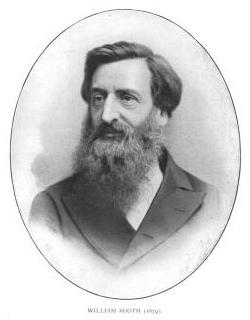 [Speaker Notes: 救世軍的創始人卜維廉（William Booth）將軍，一日被英王愛德華七世（Edward VII）召進宮內，稱讚他的工作和成就。離開前，英王要他在簽名簿上寫幾個字，這位七十五歲的神的老僕人寫 著： 
　　有人的志向是藝術， 
　　有人的志向是名望， 
　　有人的志向是金錢， 
　　我的志向是人的靈魂。]
结语
如果耶稣今天在这里对我们说：“来跟从我，我要叫你得人如得鱼”

我们会有什么反应？
回应
今年教会的主题：安静 仰望 尊崇神
来：安静
跟从：仰望
得人：尊崇神
[Speaker Notes: 从最身边的做起，
－ 主日崇拜，提前10分钟道，来等候遇见神。
－ 来祷告会，不只关心自己的事，也要关心别人的事]